Creating Your Outbound Call Plan
Session 030
January 10th, 2020
Welcome – we’ll starting soon.
Creating Your Outbound Call Plan
Session 030
January 10th, 2020
Your Outbound Call Plan
Quick Refresher of Modern-Day Prospecting
Three Principals of Outbound Call Plans
The Plan
Bringing it All Together
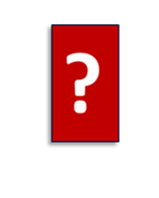 Quick Refresher on Modern-Day Prospecting
Three Principals of Outbound Call Plans
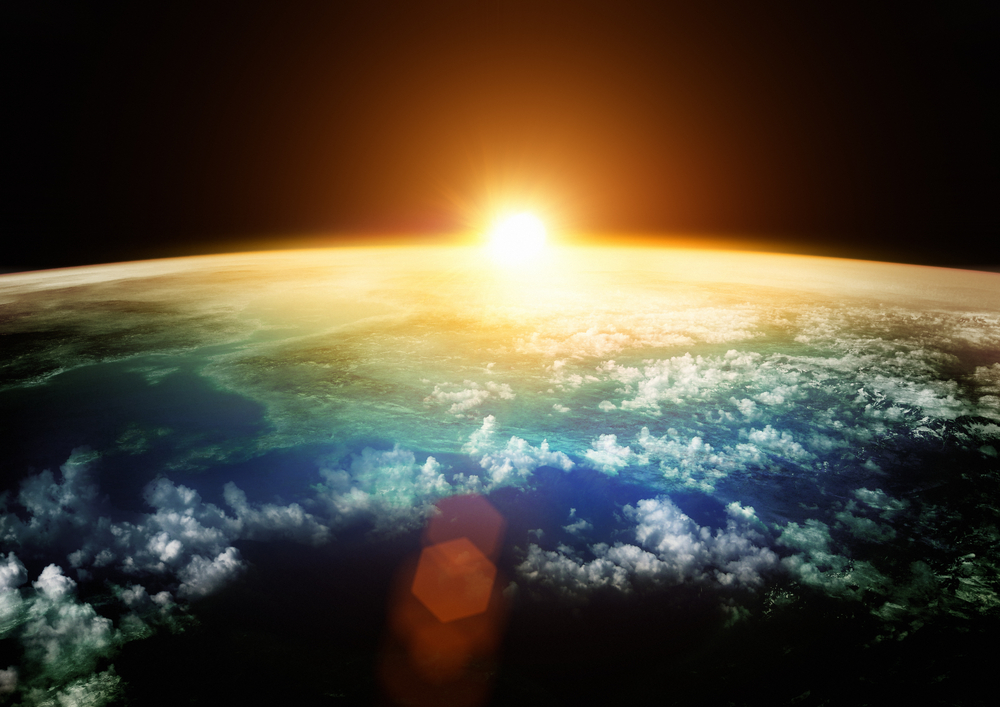 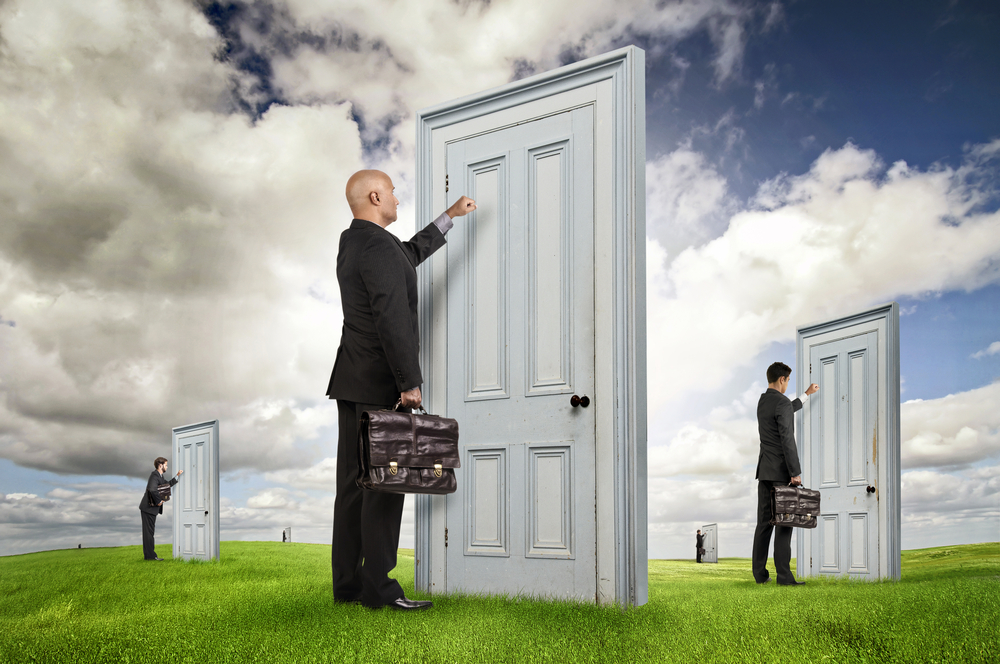 1. The Primary Goal of Prospecting Has Changed
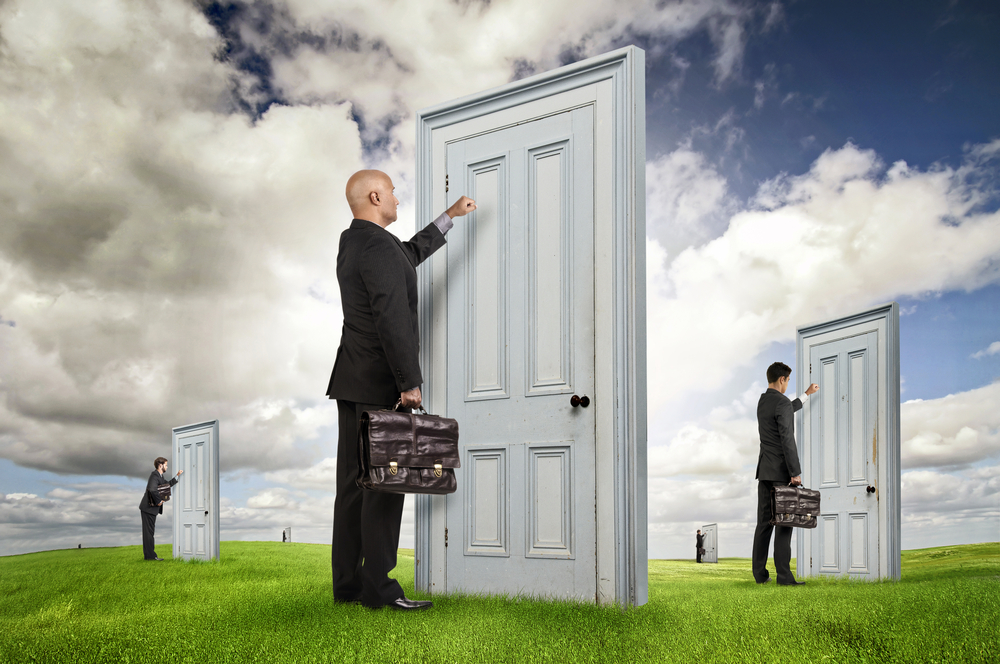 The Primary Goal of Prospecting Has Changed
The Primary Goal of Prospecting Has Changed
The Primary Goal of Prospecting Has Changed
The Primary Goal of Prospecting Has Changed
The Primary Goal of Prospecting Has Changed
The Primary Goal of Prospecting Has Changed
Here’s why …
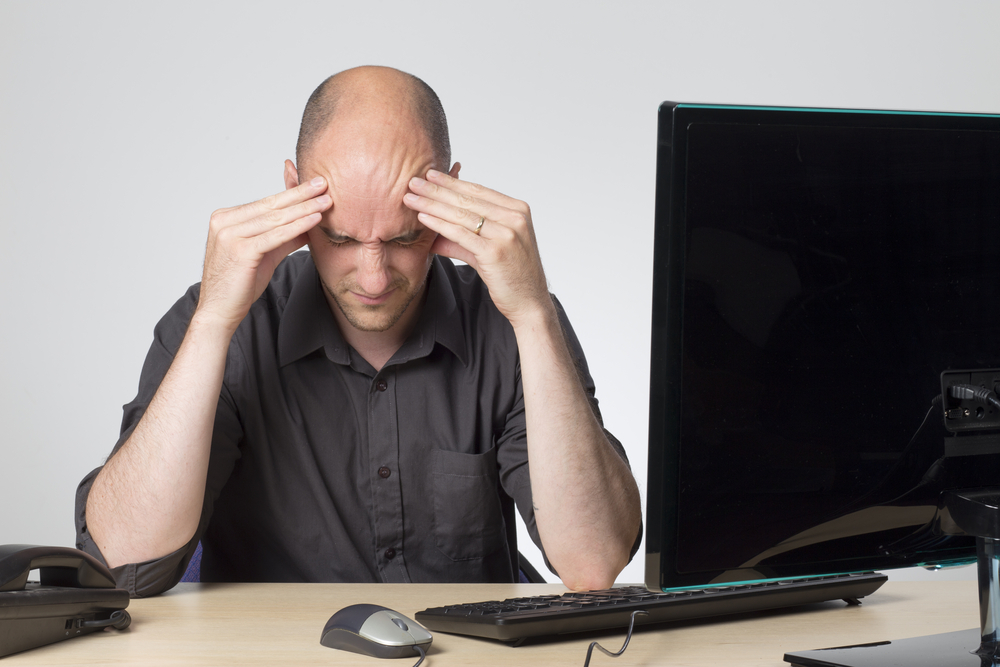 2. Focus On Their Problems, Not Your Solutions.
We gravitate to our problems
Anecdotal Example
What’ll be on your mind as you drift to sleep?
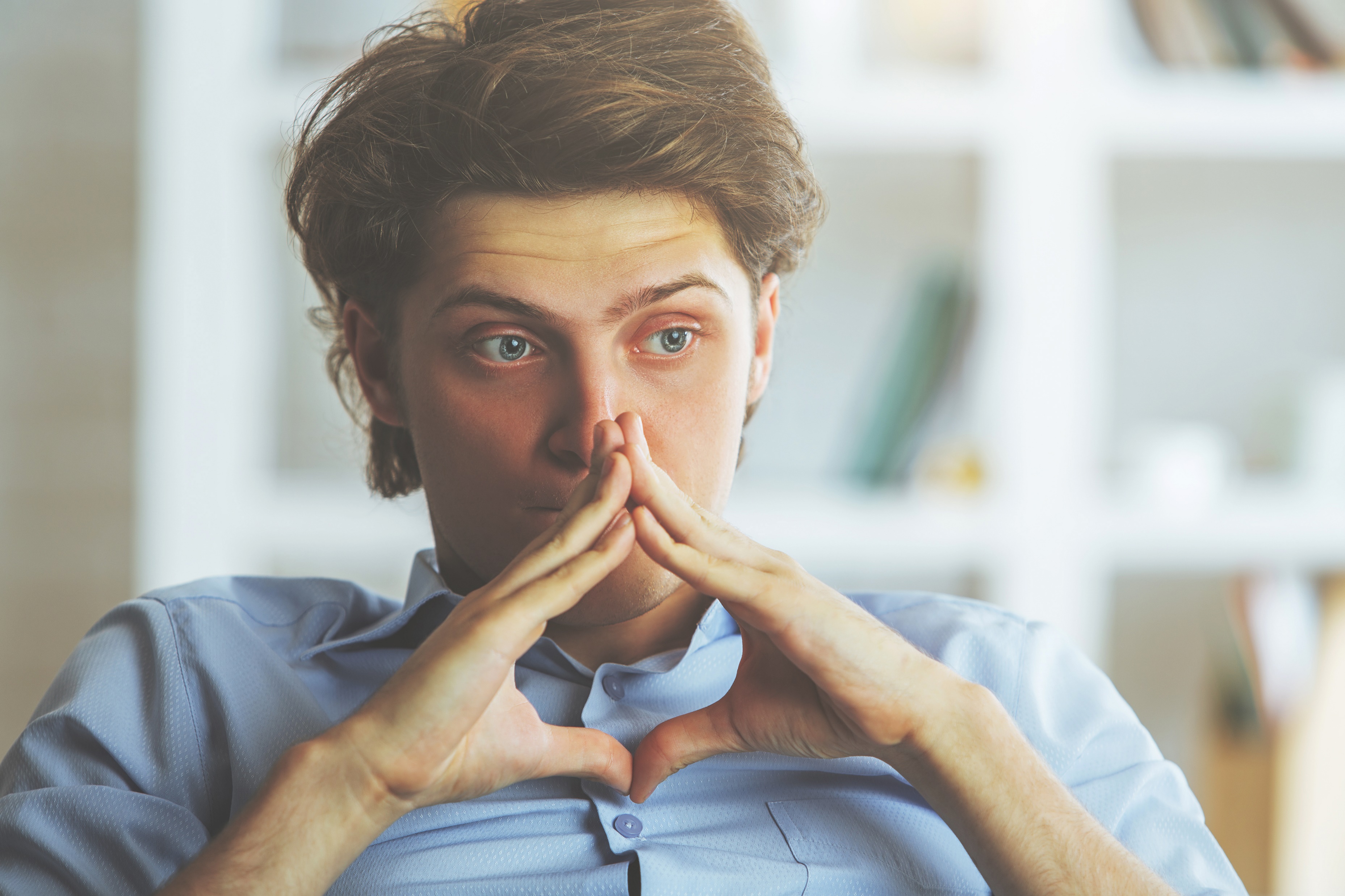 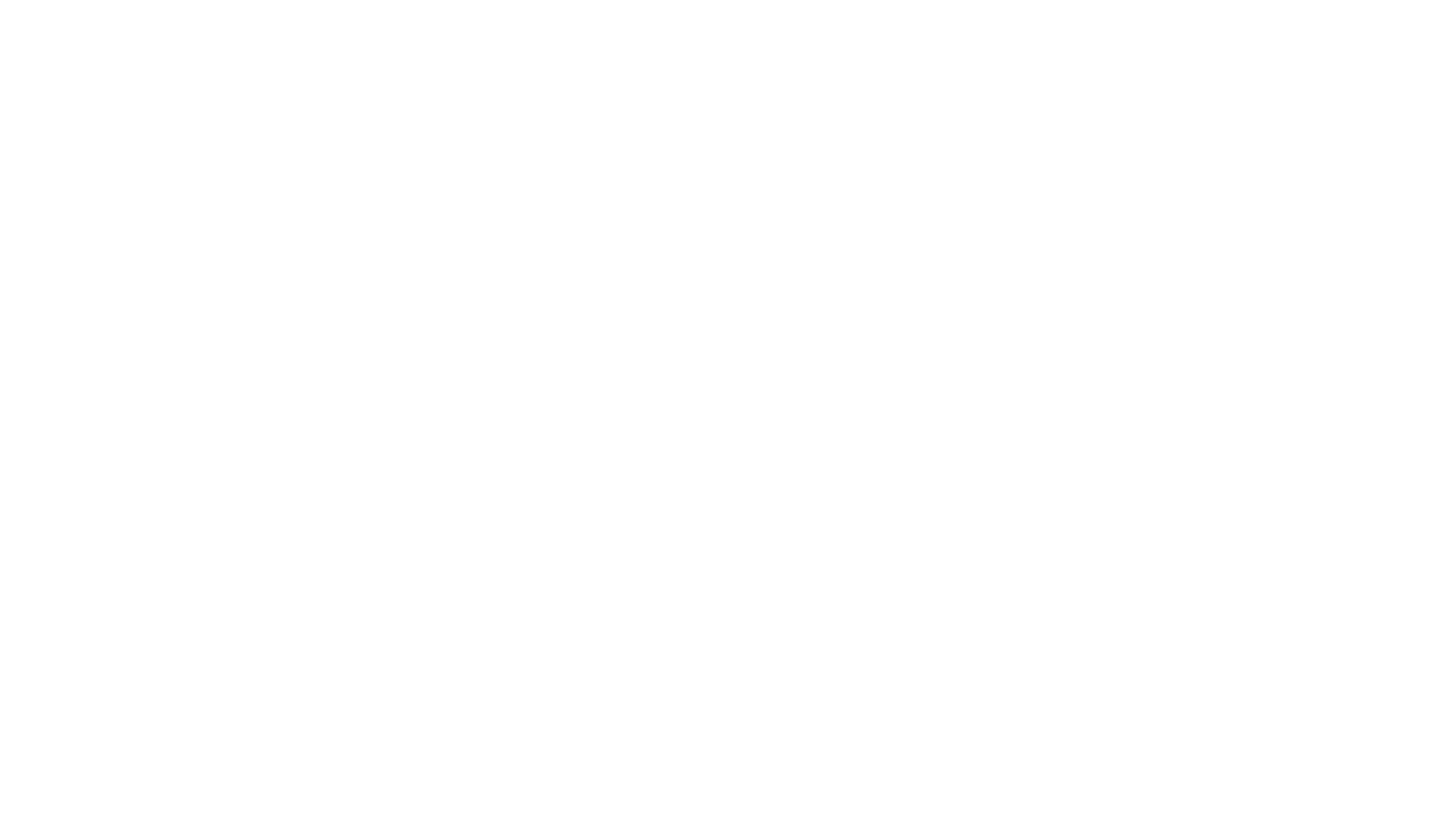 3. Own a Finite List of Named Prospective Accounts.
The Outbound Call Plan
The Plan
How many?
Who?
What’s the Process?
The question that no one asks – and I mean no one.  Seriously, no one asks themselves this question.
The question that no one asks – and I mean no one.  Seriously, no one asks themselves this question.
The question that no one asks – and I mean no one.  Seriously, no one asks themselves this question…
How many prospects should I pursue?
The question that no one asks – and I mean no one.  Seriously, no one asks themselves this question…
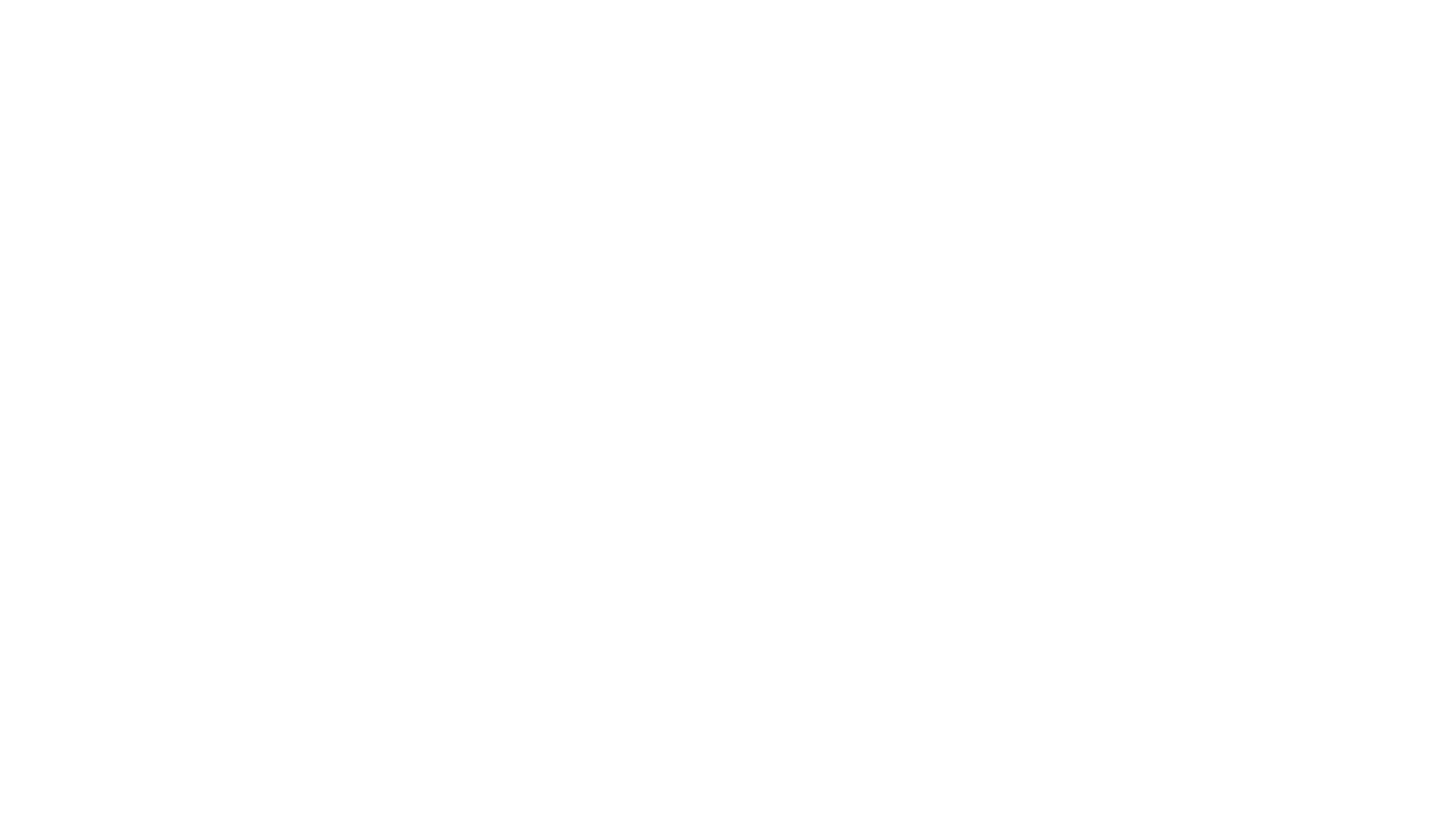 Vertical market
Size of business
Geographic area
Type of organization (non-profit, new business, technology, GC, etc.)
Who?
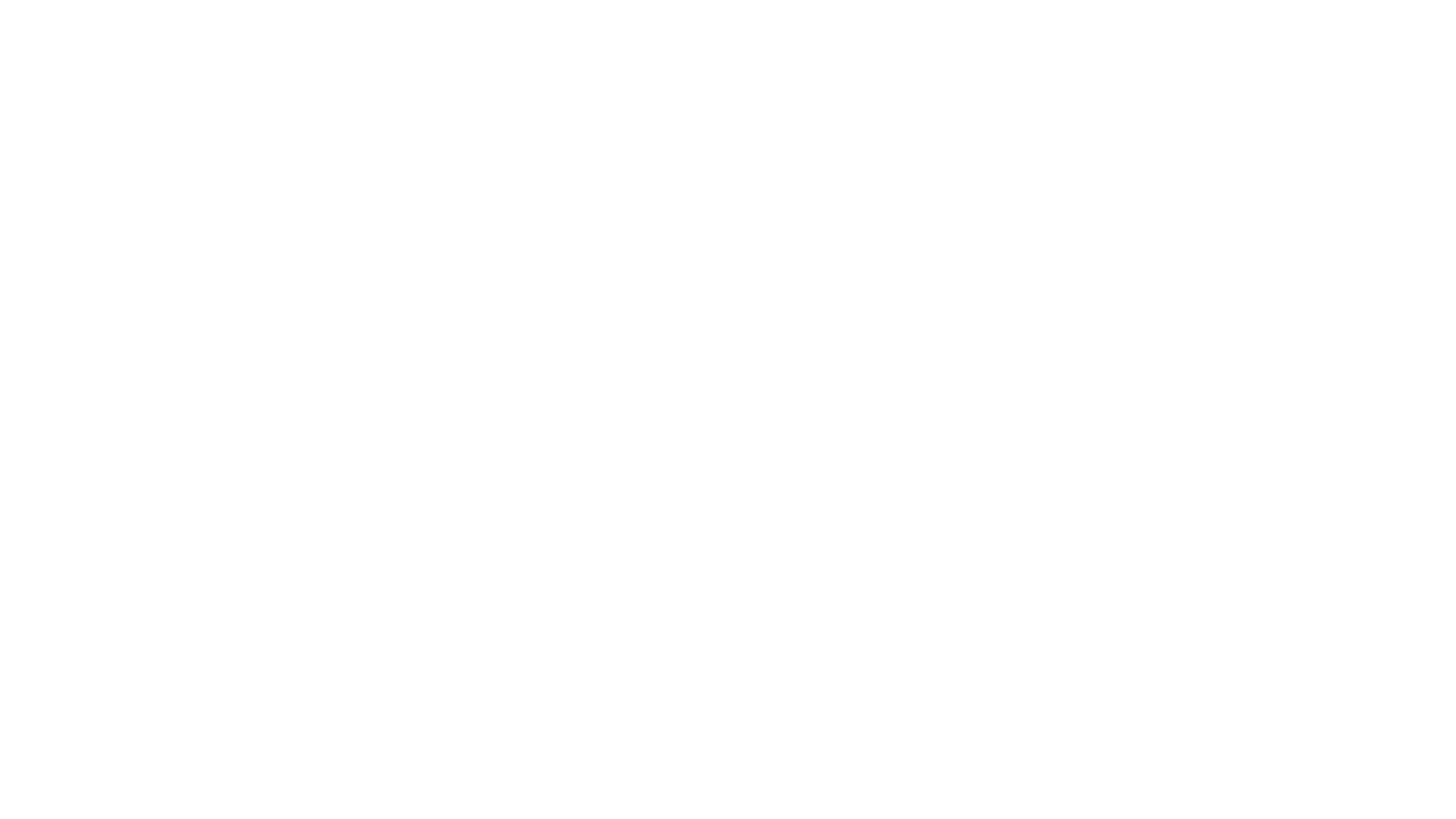 Touch every six to twelve weeks.
Two methods per round (e.g. voicemail followed by email, text followed by personal visit).
Always include educational content.
Use all touch methods.
Do it … every single week … do it!
What’s the Process?
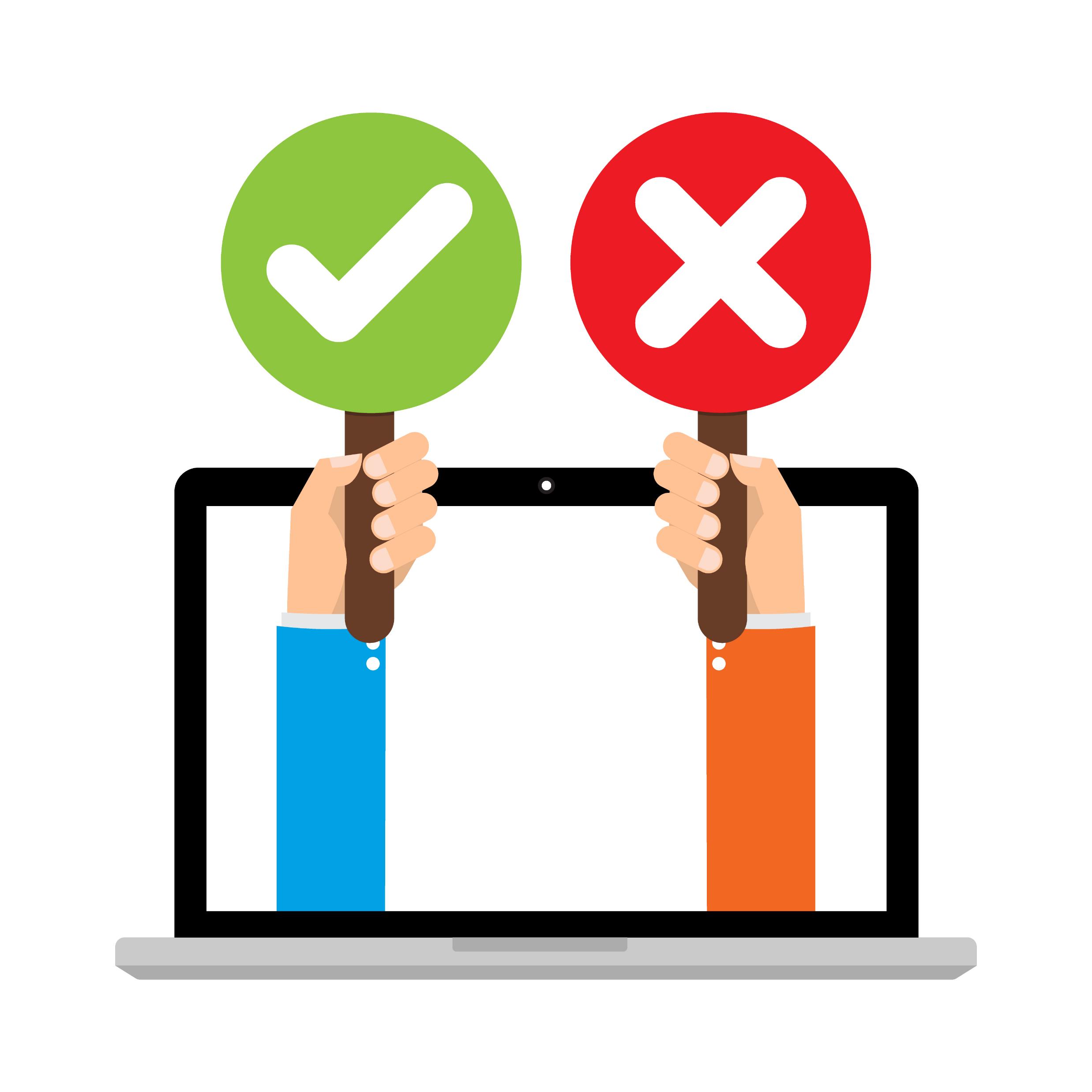 Poll Question
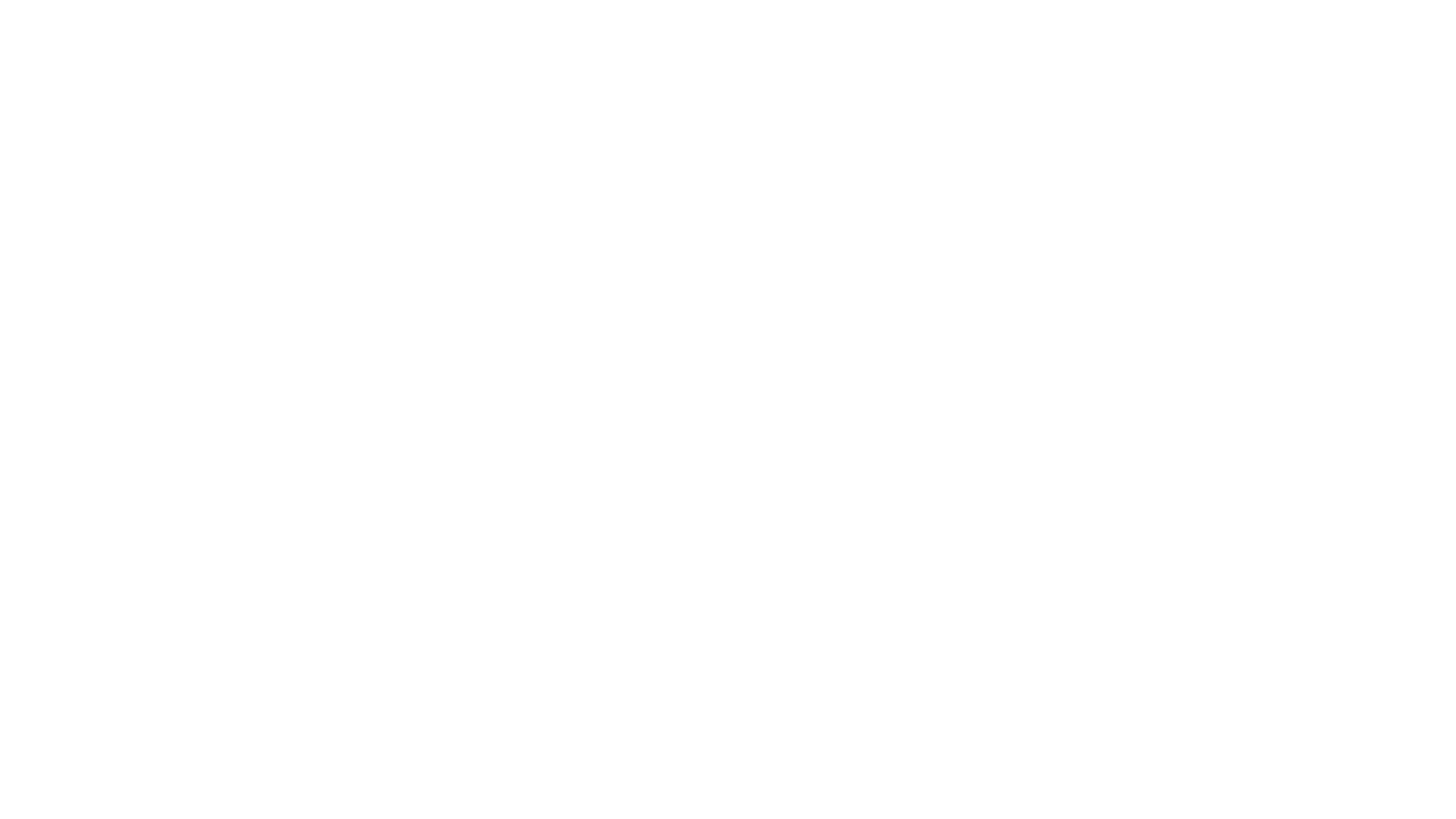 1
3
6
10
20 or more
What is the average number of touches (calls, emails, etc.) that it takes to schedule an appointment with a prospect?
Bringing it All Together
How am I supposed to know what their problem is?
Let’s assume you cover all five of these types of prospecting accounts.
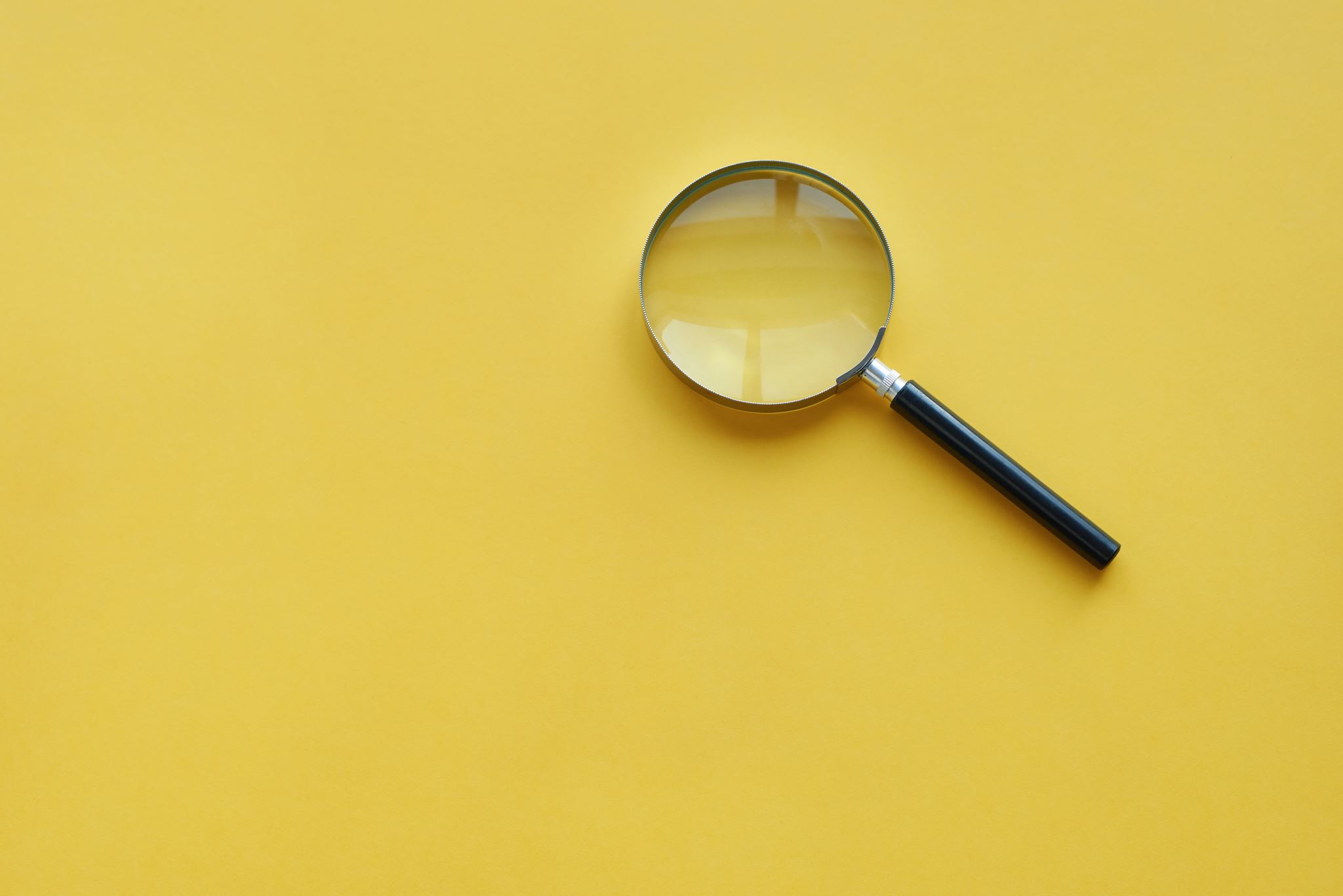 Let’s assume you cover all five of these types of prospecting accounts.  (You should be more focused, btw.)
Action Plan
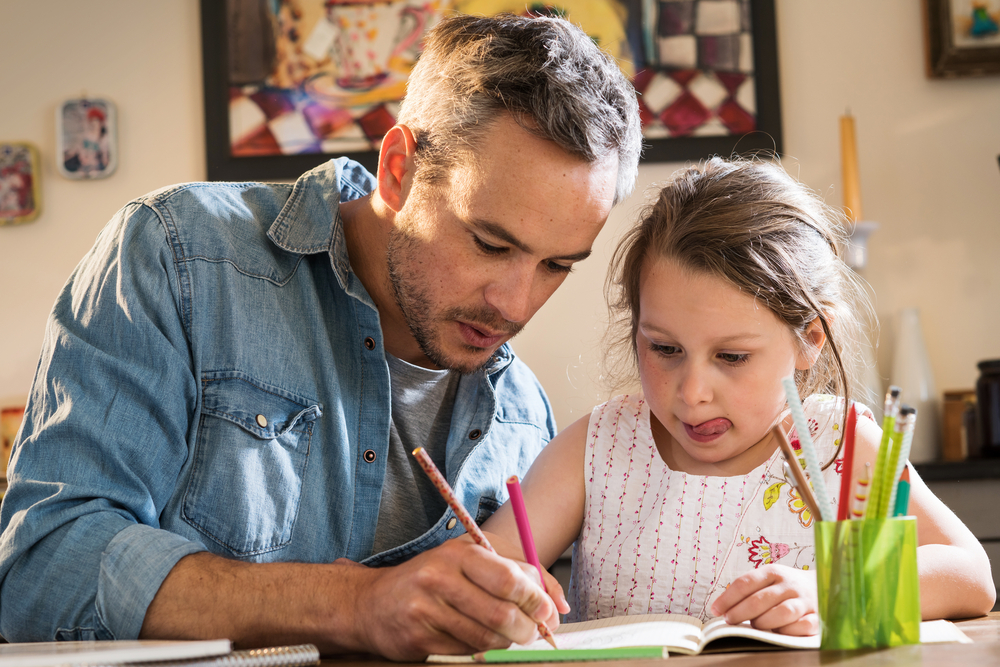 February’s Session: ?????
Lesson Plan
Bonus Idea
Consider showing my Salesforce list or earlier document?
Don’t be obsessive about setting tasks, etc. in CRM.
LIVE ATTENDANCE POINTS
Questions and Discussion
Chris Peterson
cpeterson@vectorfirm.com